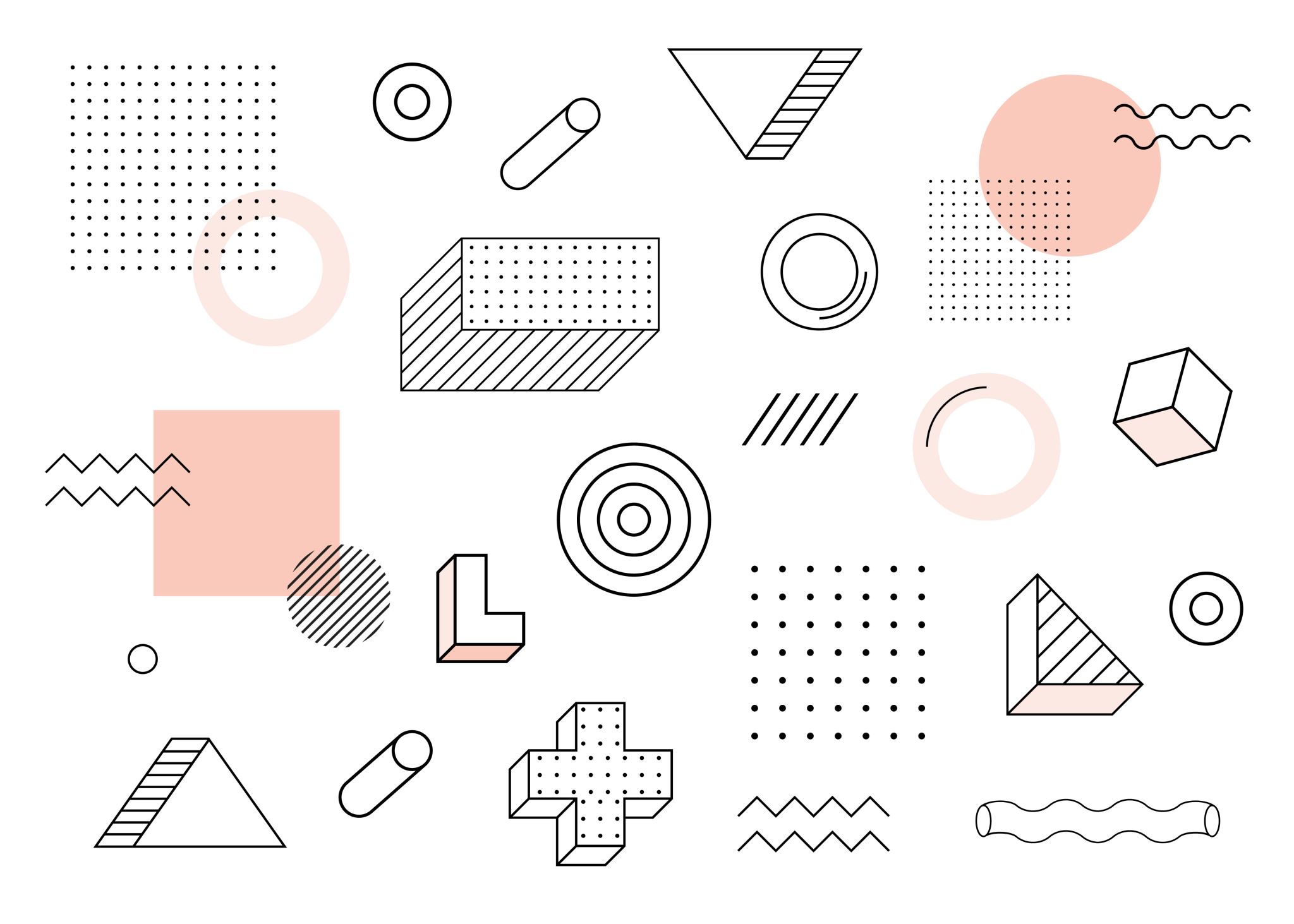 Проект-опыт
Маятник из обычной свечи
Гусельников Лев
 3В класс
Руководитель: Виноградова Светлана Анатольевна
МАОУ «Лицей №21»
Цели
Проверить гипотезу   о том,  что из восковой свечи можно создать маятник
Задачи1.Узнать, что такое маятник и изучить историю изобретения маятника2. Провести опыт по созданию маятника из обыкновенной восковой свечи3. Сделать выводы
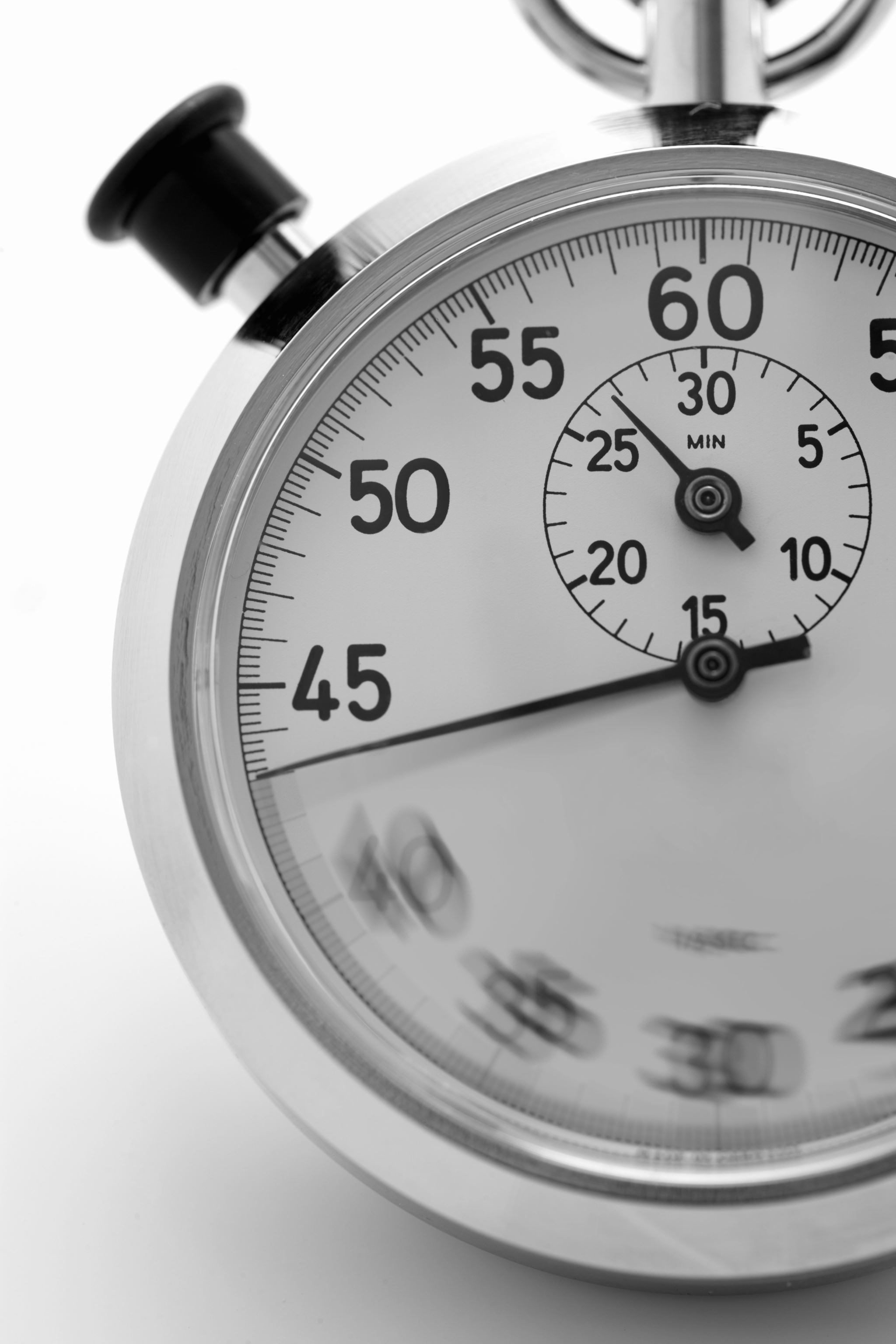 Что такое маятник и кто его создал?
Из толкового словаря Ожегова:
МА́ЯТНИК, -а, муж.
 Стержень с небольшим отвесом-кружком, совершающий колебания около неподвижной точки или оси. 
Изобретателем маятника считается ученый Галилео Галилей
Использование маятникаМы живем в мире колебаний. Маятник используется в стенных часах, в качелях, в различных приборах и музыкальных инструментах.
Техника безопасности
При работе с открытым огнем  необходимо быть аккуратным
Заранее подготовить емкость с водой для тушения горящей свечи
При возникновении пожара покинуть помещение и позвонить в пожарную службу по номеру телефона 01
Мы начали работу над проектом с поиска информации об опыте. Посмотрели видеоролики и описание опыта, убедились в том, что мы можем  провести его в домашних условиях.Для выполнения данной задачи на начальном этапе  нам потребовались  два стакана, свеча длиной 15 см с диаметром основания 2 см, металлическая спица и спички. Всё это имелось дома,  поэтому мы приступили к  следующему  этапу: проведению   опыта.
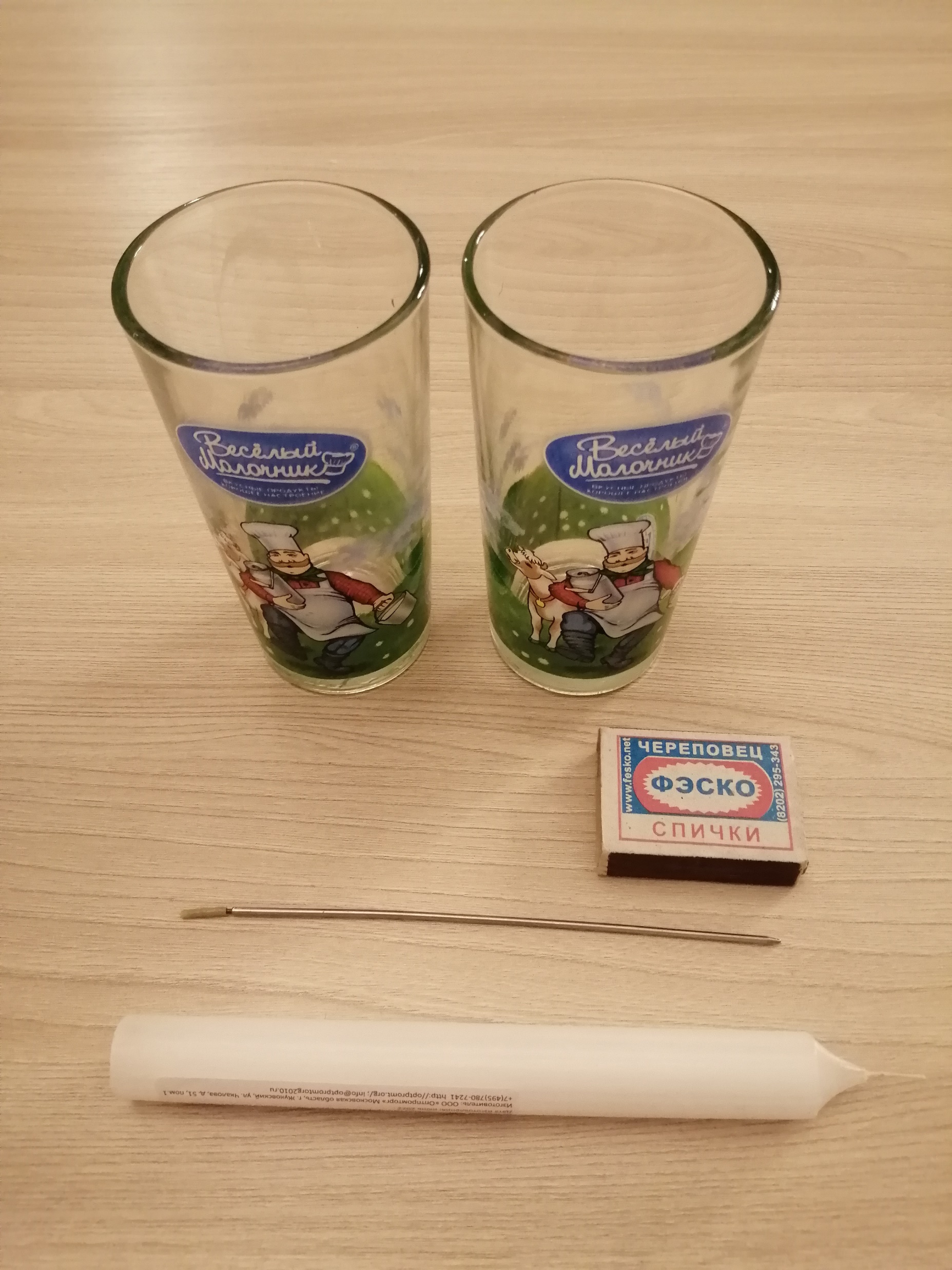 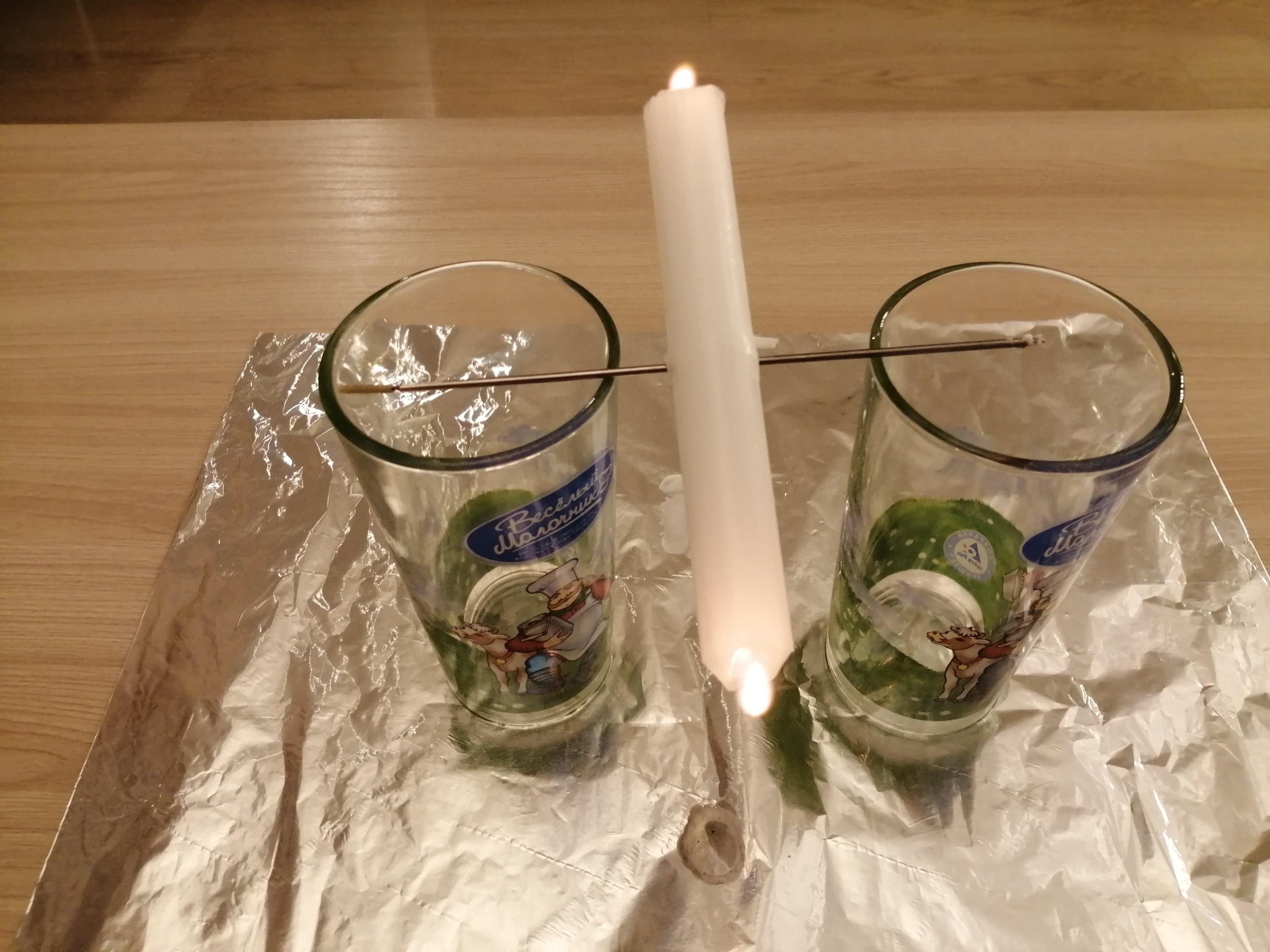 Нижний конец  свечи мы очистили  от парафина и проткнули   ее посередине спицей. Спицу со свечой мы положили на края двух стаканов. Затем мы подожгли  свечу с двух сторон.
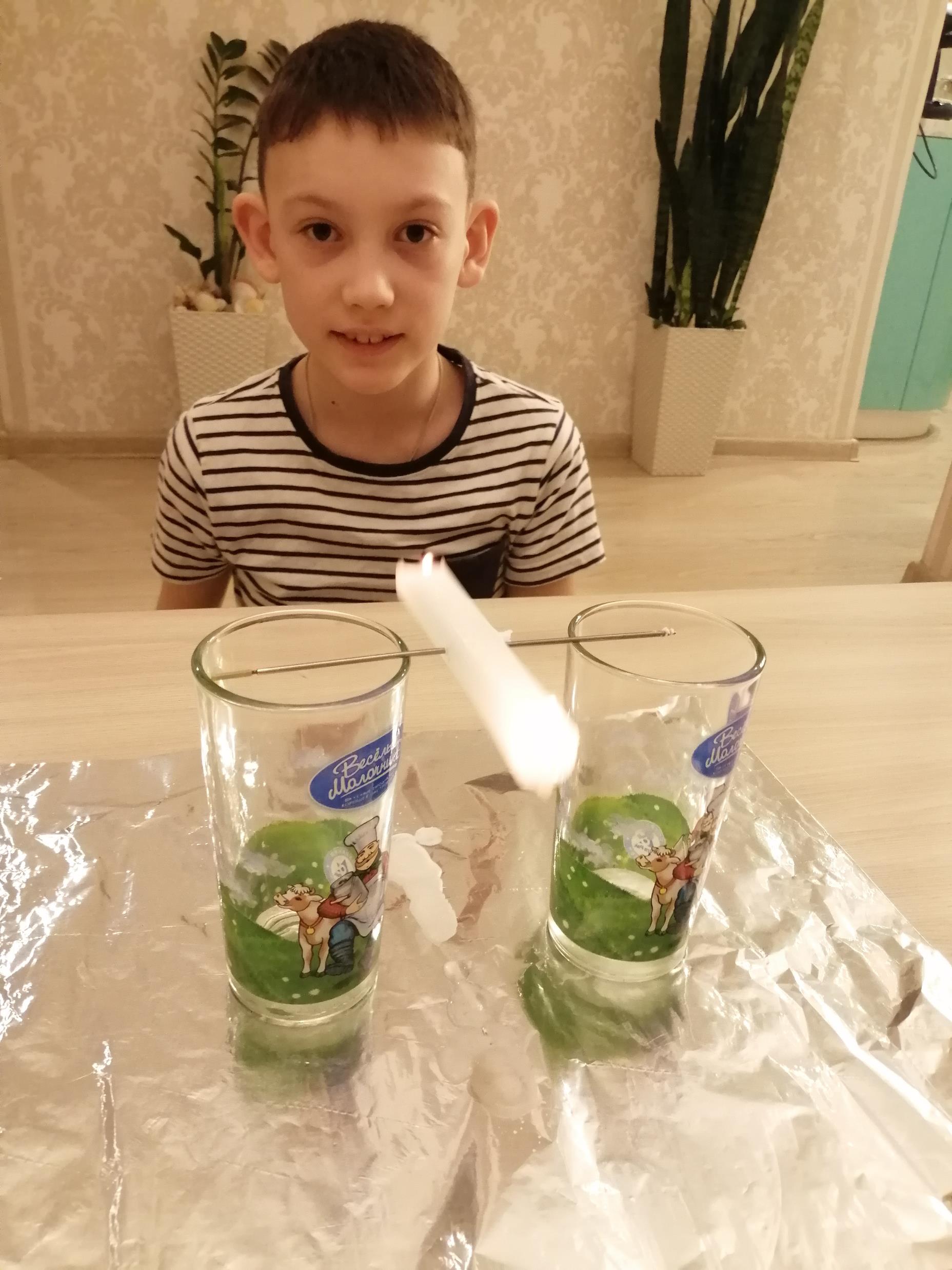 В ходе опыта парафин начал  плавиться   и капать, маятник пришел в движение. На этом этапе опыта подтвердилась гипотеза о том, что в процессе горения со свечи неравномерно стекал расплавленный воск. Когда капли воска падали с правой стороны,  она становилась легче,  чем левая и  поднималась  вверх. В это время воск успевал расплавиться на левой стороне, и она поднималась вверх. Из-за стекания воска поочередно то с правой, то  левой стороны,  маятник и  приходил в движение.
Выводы
Нам удалось достичь цели проекта. Мы убедились в том, что можно  сделать  маятник из обыкновенной свечи благодаря успешно проведённому опыту.
Список литературы
Толковый словарь Ожегова.